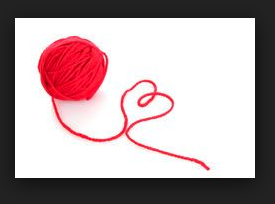 DE RODE DRAAD deel 3
Er was eens…
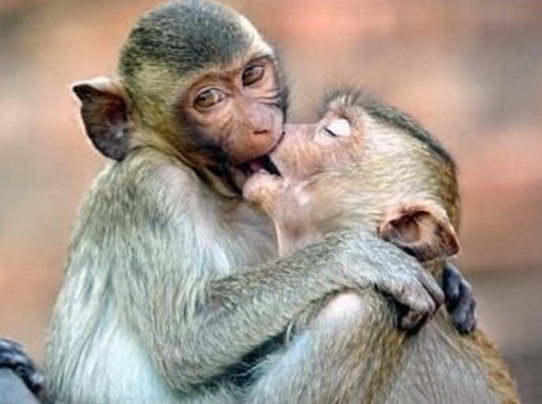 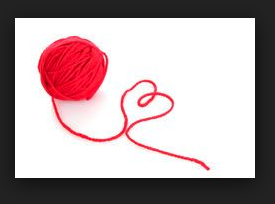 DIK TROM juni 2017
valt verder af 

relatie problemen 



Wat wil je nog meer weten?
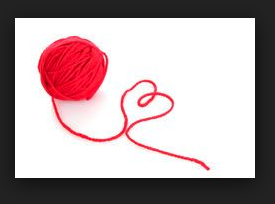 eten smaakt niet
onder de 100 kg
moeite met kauwen van voedsel
pijn in de kaken/tong
dikke tong 
onduidelijke spraak, lispelen  
eten niet tussen tanden vandaag
tongzoenen lukt niet  veel spanning in relatie 
verslikt zich niet , laat eten niet uit  de mond lopen 
passage klachten conform eerder 
normale stoelgang 
geen buikklachten

Waar let je op bij  lichamelijk onderzoek
Lichamelijk onderzoek
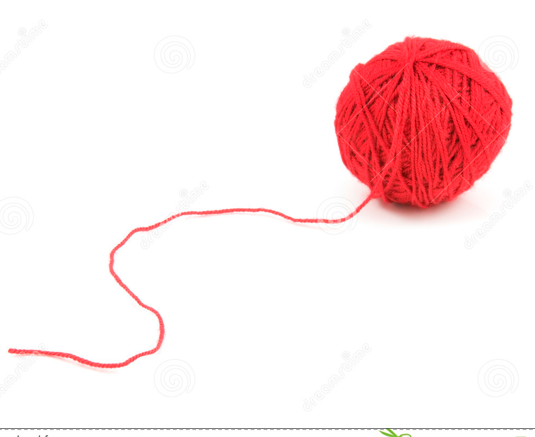 mat en verder afgevallen 
KNO gebied geen afwijkingen
hersenzenuwen globaal intact 
inspectie van de mond
geen nieuwe bevindingen
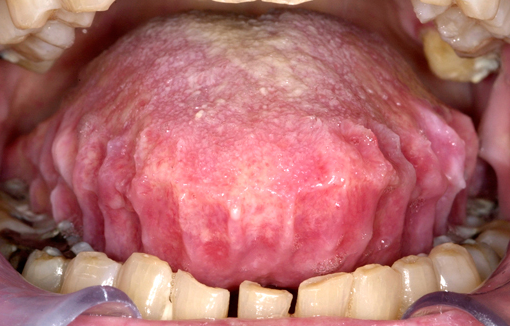 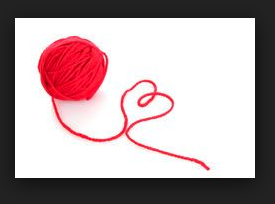 gekke tong
dermatoloog
kaakchirurg
KNO arts 
tandarts /mondhygieniste 
internist 
reumatoloog
sexuoloog , Nienke vd Velde   

Wie o wie… moet Dik  beoordelen ?
War boel van de rode draad